2021년 상반기 제15회 TOPCIT
영웅스토리를 통한 단체접수 신청을 위한 안내
SW중심대학사업단 사업지원팀
문의사항 : SW중심대학사업단 사업지원팀 (TEL: 031-8005-2916)
TOPCIT 홈페이지 회원가입 방법
**현재 TOPCIT 홈페이지 개편으로 인해 신규가입자는 4월 5일 이후부터 회원가입이 가능합니다.**
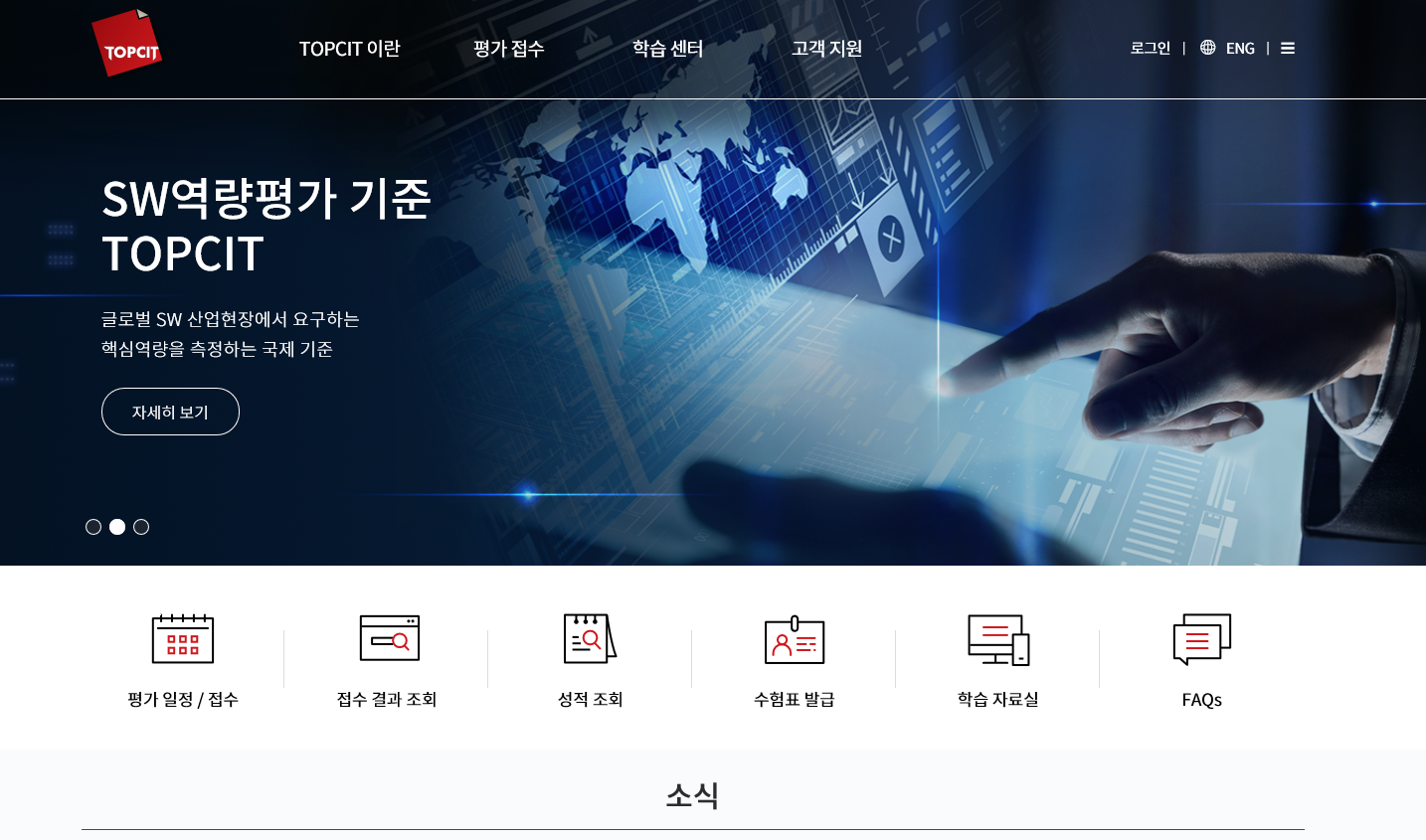 TOPCIT 홈페이지 (topcit.or.kr) 접속 후 회원 가입 진행
**현재 TOPCIT 홈페이지 개편으로 인해 신규가입자는 4월 5일 이후 회원가입 가능
영웅스토리 이용 방법
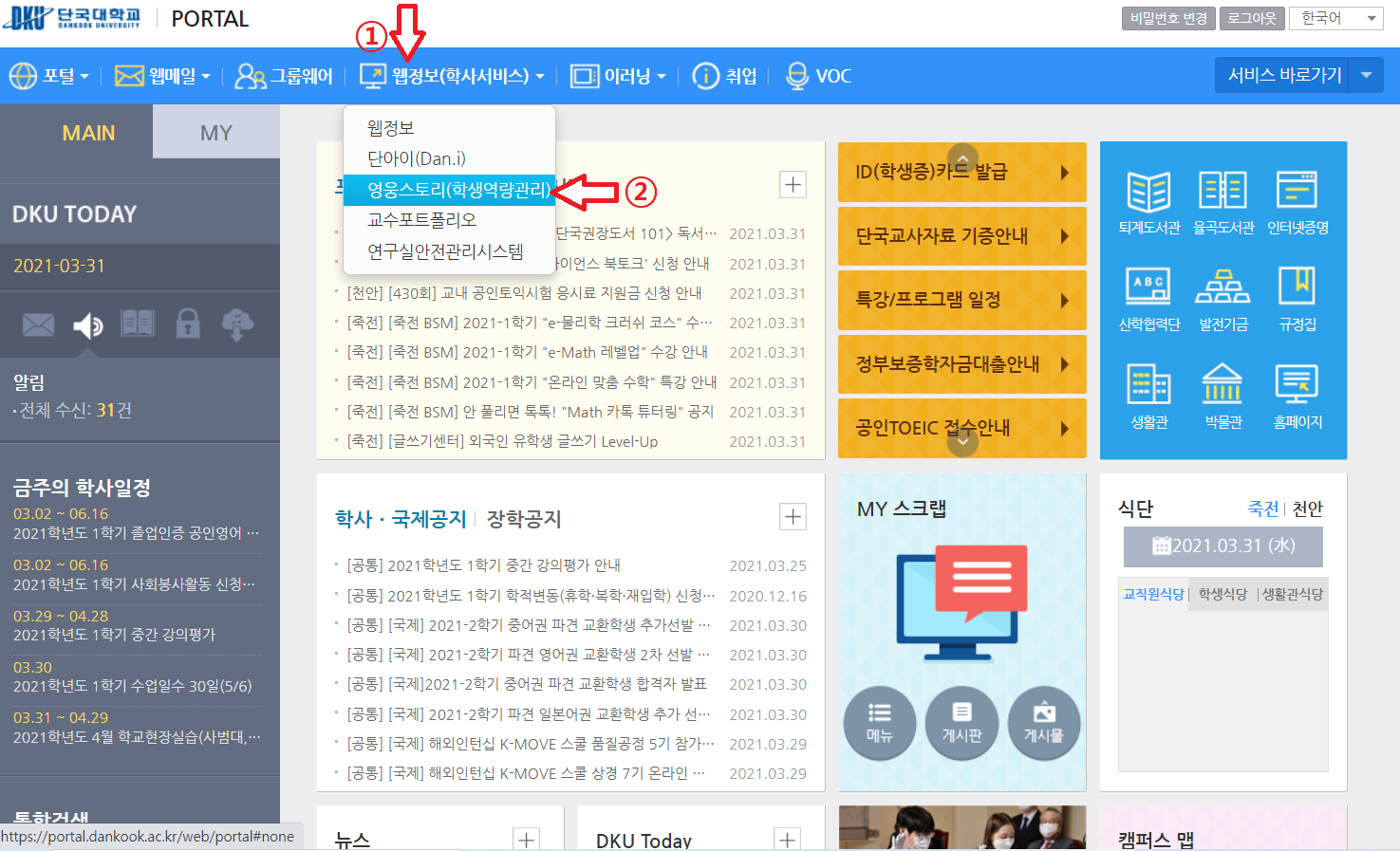 1) 학교 홈페이지 접속 → 로그인 → 포털접속 → 웹정보 → 영웅스토리 접속
2) 영웅스토리 → 스크롤내려서 → 교내비교과 → 제15회 TOPCIT … 게시물 클릭
**교내비교과 탭에 안 뜰 경우 교내비교과 글자 옆 + 기호 누른 후 검색 탭에서 검색(검색어: 제15회 TOPCIT)
3) 제15회 TOPCIT… 게시글 접속 → 첨부파일(TOPCIT-개인정보이용동의서 본문) 숙지 <<중요>>
4) 게시글 상단 신청 버튼 클릭
5) 신청서 공란 빠짐없이 기입 → 개인정보 이용약관 동의(필수) 란 체크 → 스크롤 내려 신청(확인) 버튼 클릭
** 3)의 첨부파일 확인 후 개인정보 이용 동의 여부 ‘동의’ 로 기입 (미동의 기입 시 단체 접수 불가)